Antianginal drugs
Summary. (Slides 2-6) 
MCQs. (Slides 7 and 8)
SAQ. (slide 9)
المفروض انها حكمة
What are the determinants of oxygen demand and oxygen supply ?
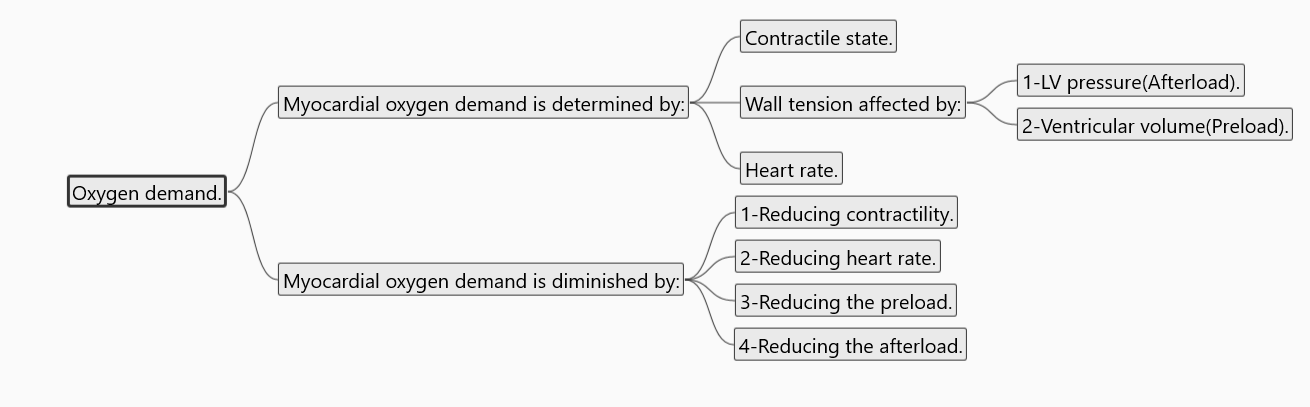 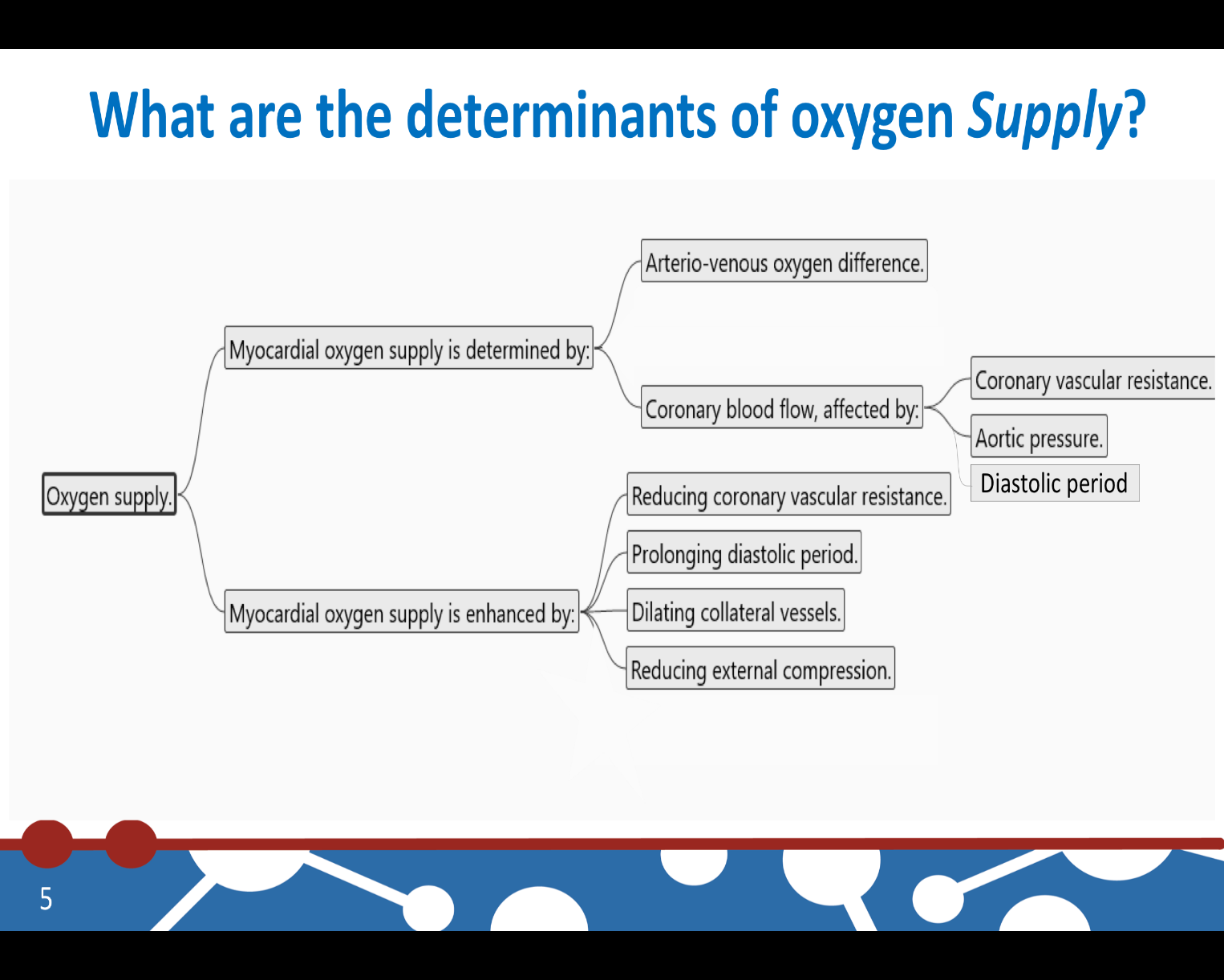 Treatment of angina pectoris
Agents that improve :
Organic nitrates
Classification : long acting and short acting
Organic nitrates
Classification : long acting and short acting
انتبهوا لحركات الأسهم وحاولوا تطلعوا نمط وراح يسهل عليكم الحفظ إن شاء الله
Effects of nitrates in treatment of angina and their results
كل الأسهم نازلة
كل أسهم الريزلت طالعة
الريزلت يبدأ ب (امبروفد)
MCQs
1- What is the clinical term for angina caused by coronary vasospasm?
A. Classic angina.          B. Myocardial infarction.          C. Prinzmetal angina.          D. Unstable angina.

2- All of the following medications can be useful for managing stable angina in a patient with coronary artery disease except:
 A. Amlodipine.         B. Atenolol.          C. Immediate-release nifedipine.         D. Isosorbide dinitrate

3- A 72-year-old male presents to the primary care clinic complaining of chest tightness and pressure that is increasing in severity and frequency. his current medications include atenolol, lisinopril, and nitroglycerin. Which intervention is most appropriate at this time?
 Add amlodipine.          B. initiate isosorbide mononitrate.          C. initiate ranolazine.          D. refer the patient to the nearest emergency room for evaluation

4- A 62-year-old patient with a history of asthma and vasospastic angina states that he gets chest pain both with exertion and at rest, about ten times per week. one sublingual nitroglycerin tablet always relieves his symptoms, but this medication gives him an awful headache every time he takes it. Which is the best option for improving his angina?
Change to sublingual nitroglycerin spray.          B. Add amlodipine.          C. Add propranolol.          D. Replace nitroglycerin with ranolazine.

5- Which side effect is associated with amlodipine?
A. Bradycardia.          B. Cough.          C. Edema.          D. QT prolongation.

6- Which medication should be prescribed to all anginal patients to treat an acute attack?
  A. Isosorbide dinitrate.          B. Nitroglycerin patch.          C. Nitroglycerin sublingual tablet or spray.          D. Ranolazine
1-C
2-C
3-D
4-B
5-C
6-C
7- A 65-year-old male experiences uncontrolled angina attacks that limit his ability to do household chores. He is adherent to a maximized dose of B-blocker with a low heart rate and low blood pressure. He was unable to tolerate an increase in isosorbide mononitrate due to headache. Which is the most appropriate addition to his antianginal therapy?
A. Amlodipine.          B. Aspirin.          C. Ranolazine.          D. Verapamil.

8- A 68-year-old male with a history of angina had a MI last month, and an echocardiogram reveals heart failure with reduced ejection fraction. He was continued on his previous home medications (diltiazem, enalapril, and nitroglycerin), and atenolol was added at discharge. He has only had a few sporadic episodes of stable angina that are relieved with nitroglycerin or rest. What are eventual goals for optimizing this medication regimen?
Add isosorbide mononitrate.          B. Increase atenolol.          C. Stop atenolol and increase diltiazem.          D. Stop diltiazem and change atenolol to bisoprolol.

9- Which of the following medications would be safe to use in a patient taking ranolazine?
Carbamazepine.          B. Clarithromycin.          C. Enalapril.          D. Quetiapine.

 10- A patient whose angina was previously well controlled with once-daily isosorbide mononitrate states that recently he has been taking isosorbide mononitrate twice a day to control angina symptoms that are occurring more frequently during early morning hours. Which of the following is the best option for this patient?
Continue once-daily administration of isosorbide mononitrate but advise the patient to take this medication in the evening.
Advise continuation of isosorbide mononitrate twice daily for full 24-hour coverage of anginal symptoms.
Switch to isosorbide dinitrate, as this has a longer duration of action than the mononitrate.
Switch to nitroglycerin patch for consistent drug delivery and advise him to wear the patch around the clock.
7-C
8-D
9-C
10-A
A 57-year-old patient with a history of hypertension over the last 5 years, diabetic sense he was 20 years old came to the ER with 8/10 substernal chest pain. While taking history the patients says that the pain comes with emotional stress and physical activity. the ER consultant called the cardiologist to help stabilizing the patient and to check up with him after being diagnosed with variant angina.
Q1: What is the drug of choice to stabilize the patients in such scenario? 
Nitroglycerine

Q2: What is the best root of administration of this drug? And why?
Sublingual or parenteral due to its high first pass metabolism. 

Q3: are there any contraindicated group of drugs in this case? And why? 
Yes there is, beta blockers are contraindicated in patients with diabetes because beta blockers cover the signs of hypoglycemic state. 

Q4: What is the drug of choice in long term prophylactic therapy in this patient? 
K channels blockers
Editing file